新增文章
點選「新增文章」
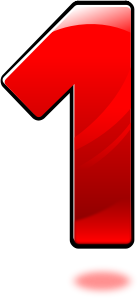 2
打開文章編輯視窗
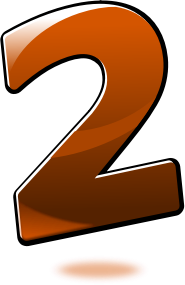 3
填入「標題」與「內文」資訊
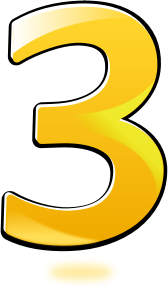 4
點選「新增」
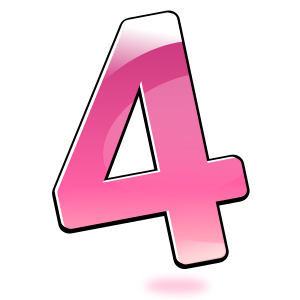 5
文章發表
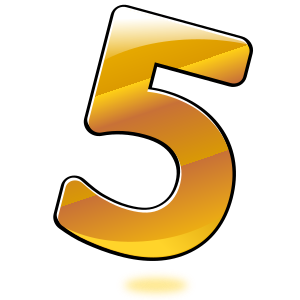 6